Workshop on Semantic Network Analysis
Korean Development Institute
June 2012

Jesse D Lecy
Public Management and Policy
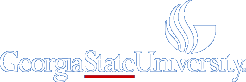 1
Semantic Networks
Article Titles
Processed Titles
Semantic Network
capital_markets
econ_policy
“Economic policy of juche in a time of growing capital markets.”
econ_policy  juche capital_markets
juche
“The need for juche during periods of agricultural reform.”
juche
agricult_reform
agricult_reform
Common Applications
Comparing knowledge or beliefs across groups (between-group analysis)
Examining change in knowledge or beliefs over time(within-group analysis – often diffusion models)
- 1993
1994 - 2001
2002 - 2005
2006 - Present
Choi, C., Lecy, J.  “A Semantic Network Analysis of Economic Policy Regime Changes in North Korea from the Mid 1980s to 2009.”  Governance, forthcoming.
Kyongje Yongu journal of North Korean economic policy
Self-Reliance Ideology (Juche)
Economic Collapse and Arduous March
Liberalization of Socialist System
Development Through Military Buildup
1986-1993
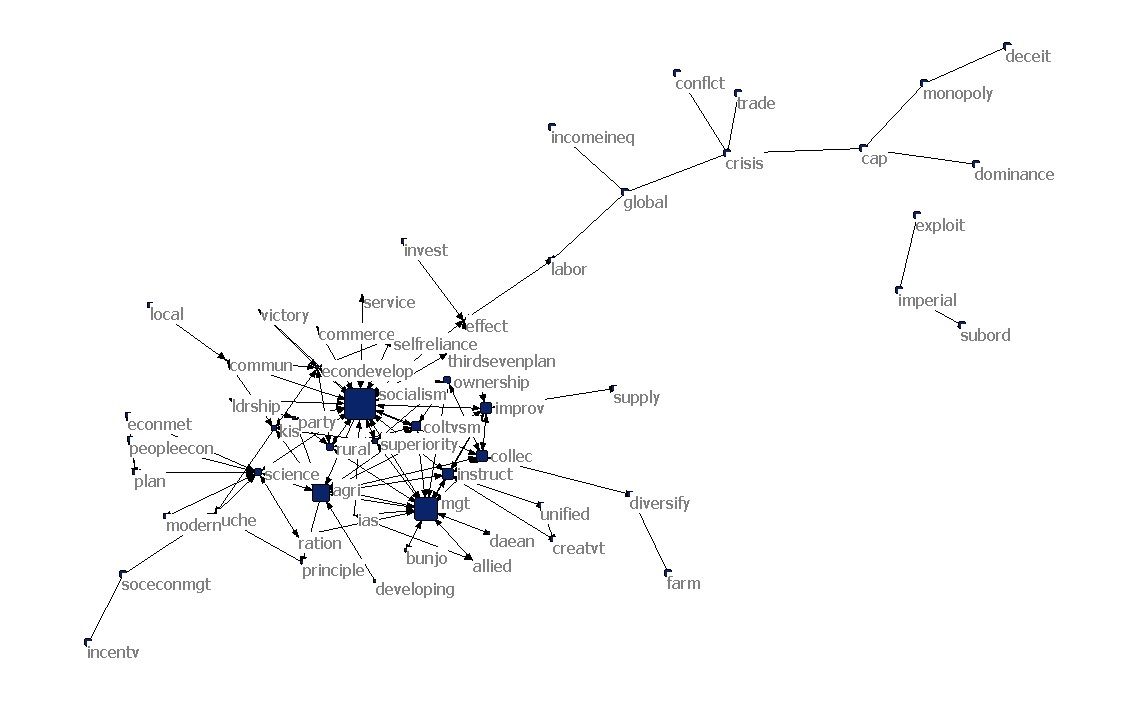 1994-2001
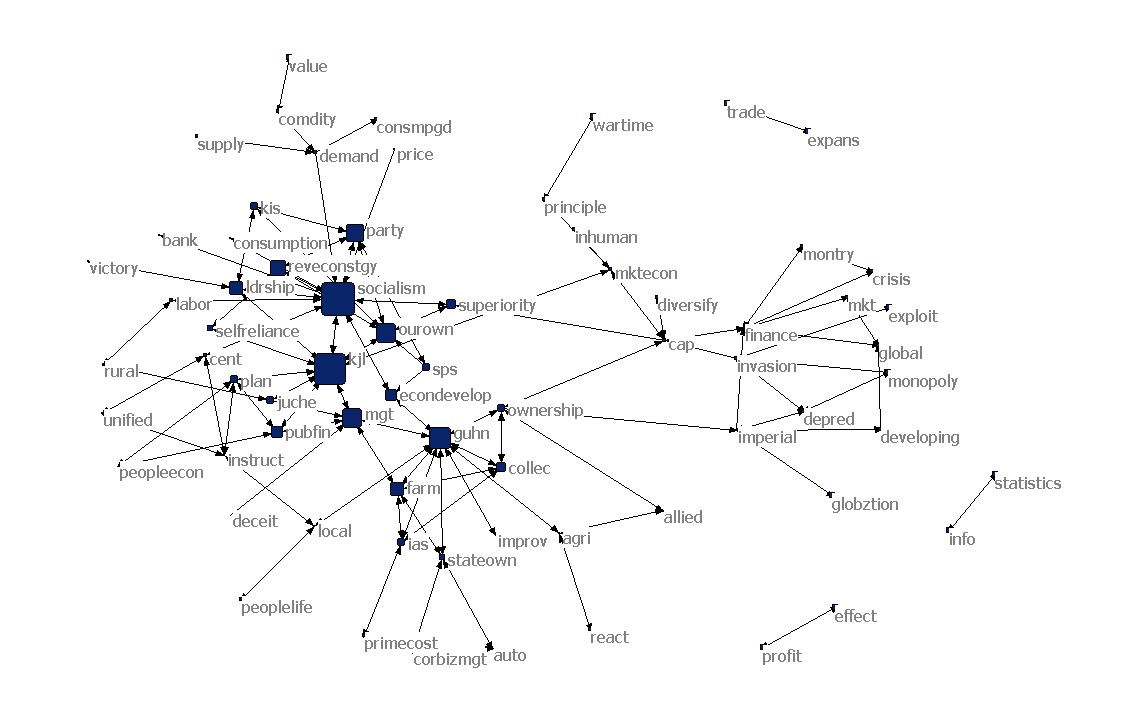 2002-2005
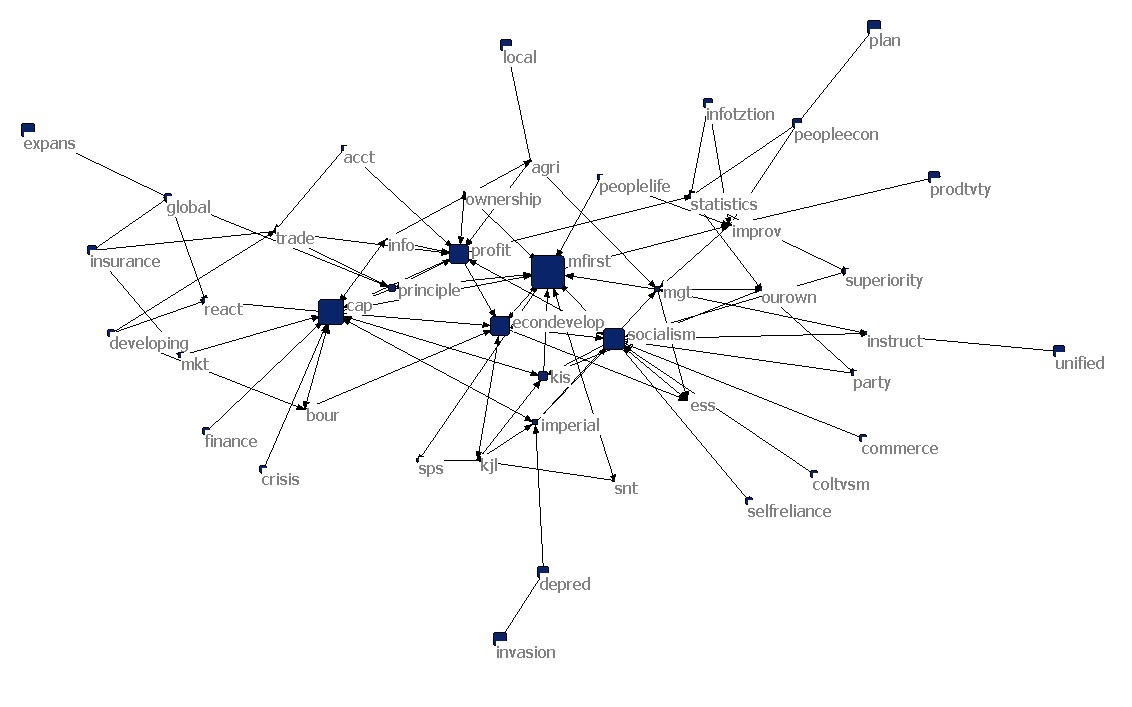 2006-2009
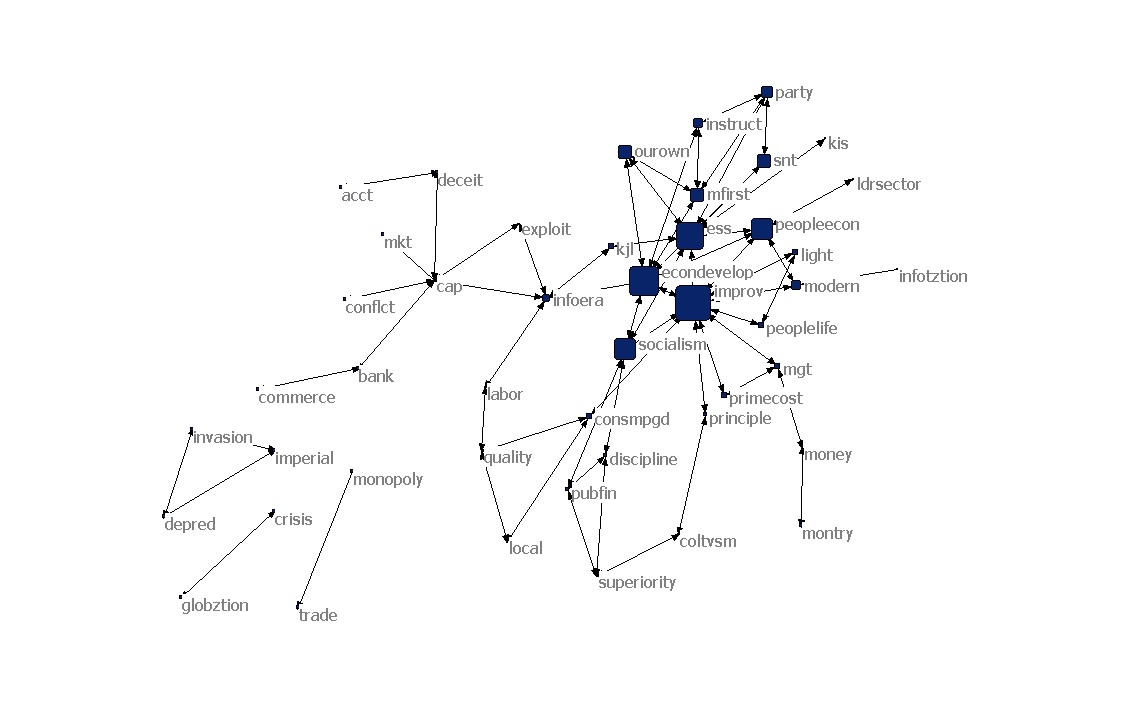 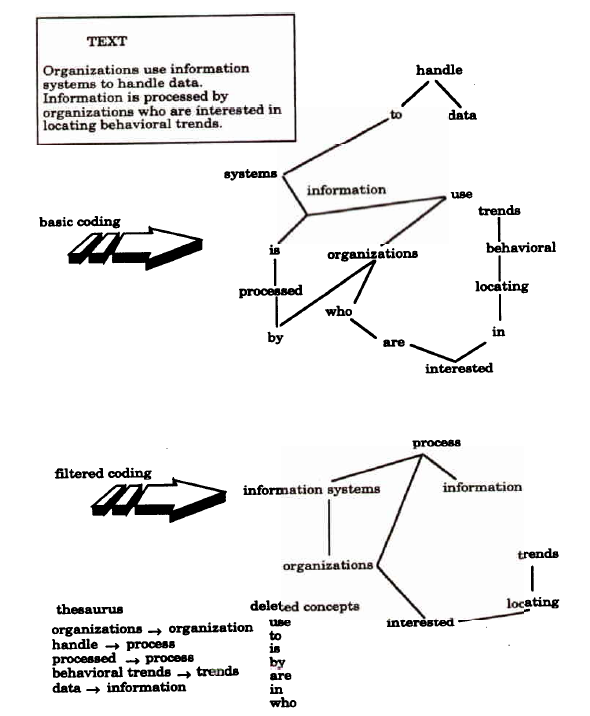 Kathleen Carley (1997). “Extracting team mental  models through textual analysis.“ Journal of Org Behavior.
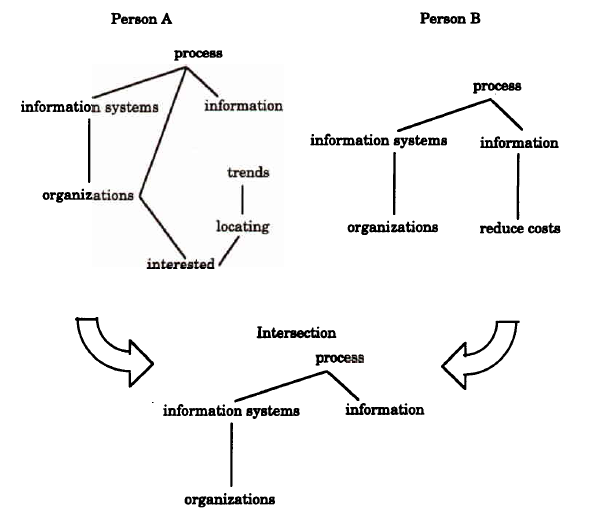 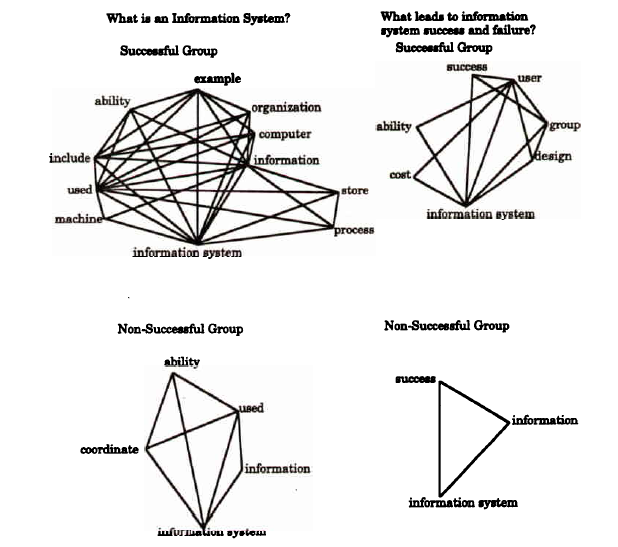 Steps in Semantic Network Analysis
Identify core concepts in the study
Create a word list
Examine bi-grams
Pre-process the corpus
Map multiple words onto a single concept
Stemming
Thesaurus
Remove non-essential text
Apply the delete list 
Or use thesaurus words only
Generate the semantic network
Apply the appropriate window for the study
Perform network analysis
Centrality, density, clustering
Filter networks across groups or time periods
Core Concepts:
Corpus
Concept
Statement
Node, edge
Weighted network
Pre-processing
Delete list
Thesaurus
Choice of the delete list and ‘window size’ settings and their implications
Generating networks
Example:  “I went to NYC to see the Yankees play.”

Delete List:  I, to, the

Direct Deletion: “went NYC see Yankees play.”

Rhetorical Deletion: “xxx went xxx NYC xxx see xxx Yankees play.”
Original Text
A federal health official's ruling has cleared the way for 50 different types of cancer to be added to the list of sicknesses covered by a $4.3 billion fund set up to compensate and treat people exposed to the toxic smoke, dust and fumes in the months after the Sept. 11, 2001, terrorist attack.

The decision, released on Friday afternoon, came as a vindication for hundreds and perhaps thousands of people who have claimed often in the face of resistance from public health officials that their cancers were caused by their exposure to the dust cloud and debris thrown up in the aftermath of the attack.
Direct Deletion
federal health official's ruling has cleared  way  50 different types  cancer  be added   list  sicknesses covered by  $4.3 billion fund set up  compensate  treat people exposed   toxic smoke, dust  fumes in  months after  Sept. 11, 2001, terrorist attack.

 decision, released on Friday afternoon, came   vindication  hundreds  perhaps thousands  people  have claimed often in  face  resistance from public health officials   cancers were caused by  exposure   dust cloud  debris thrown up in  aftermath   attack.
Rhetorical Deletion
xxx federal health official's ruling has cleared xxx way xxx 50 different types xxx cancer xxx be added xxx xxx list xxx sicknesses covered by xxx $4.3 billion fund set up xxx compensate xxx treat people exposed xxx xxx toxic smoke, dust xxx fumes in xxx months after xxx Sept. 11, 2001, terrorist attack.

xxx decision, released on Friday afternoon, came xxx xxx vindication xxx hundreds xxx perhaps thousands xxx people xxx have claimed often in xxx face xxx resistance from public health officials xxx xxx cancers were caused by xxx exposure xxx xxx dust cloud xxx debris thrown up in xxx aftermath xxx xxx attack.
Window Size 2, ‘Rhetoric’ Deletion
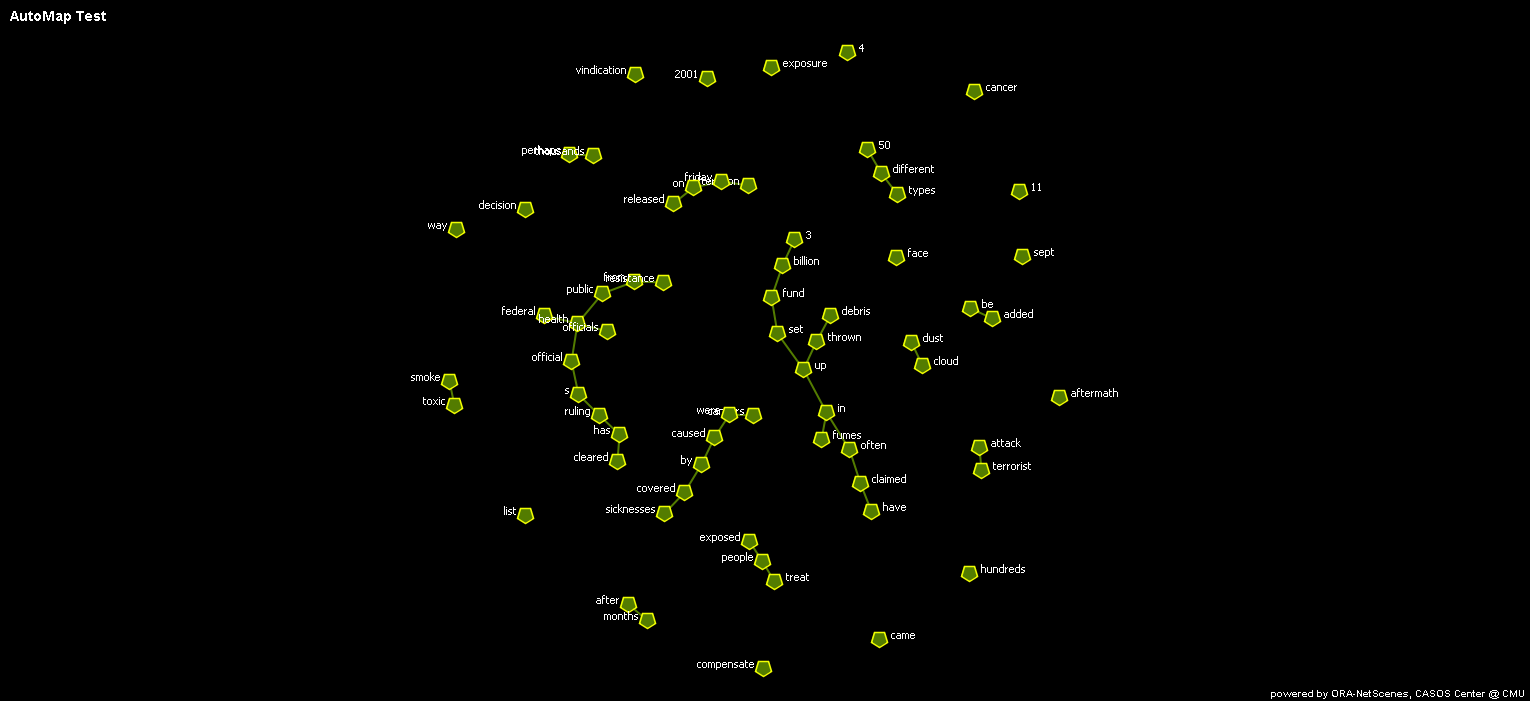 Window Size 2, Direct Deletion
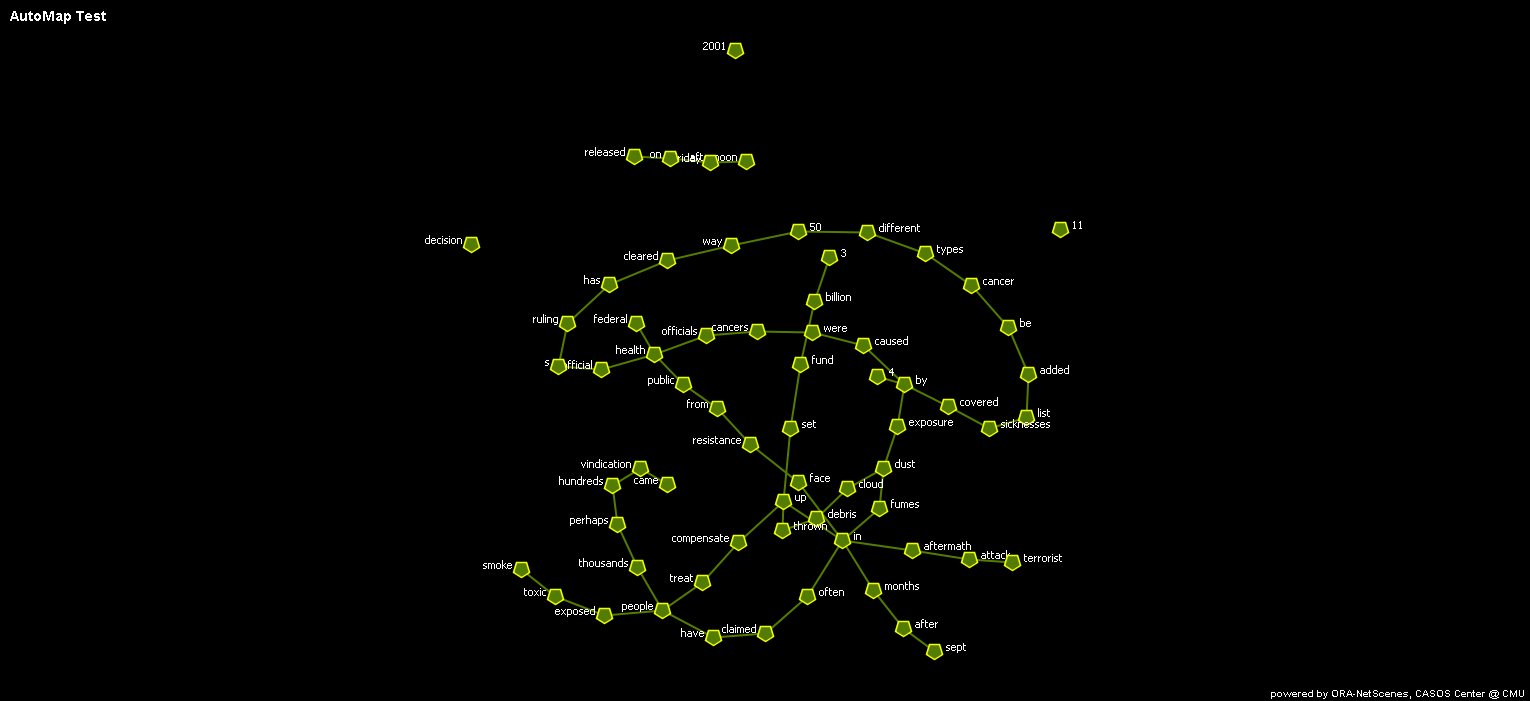 Window Size 3, Rhetorical Deletion
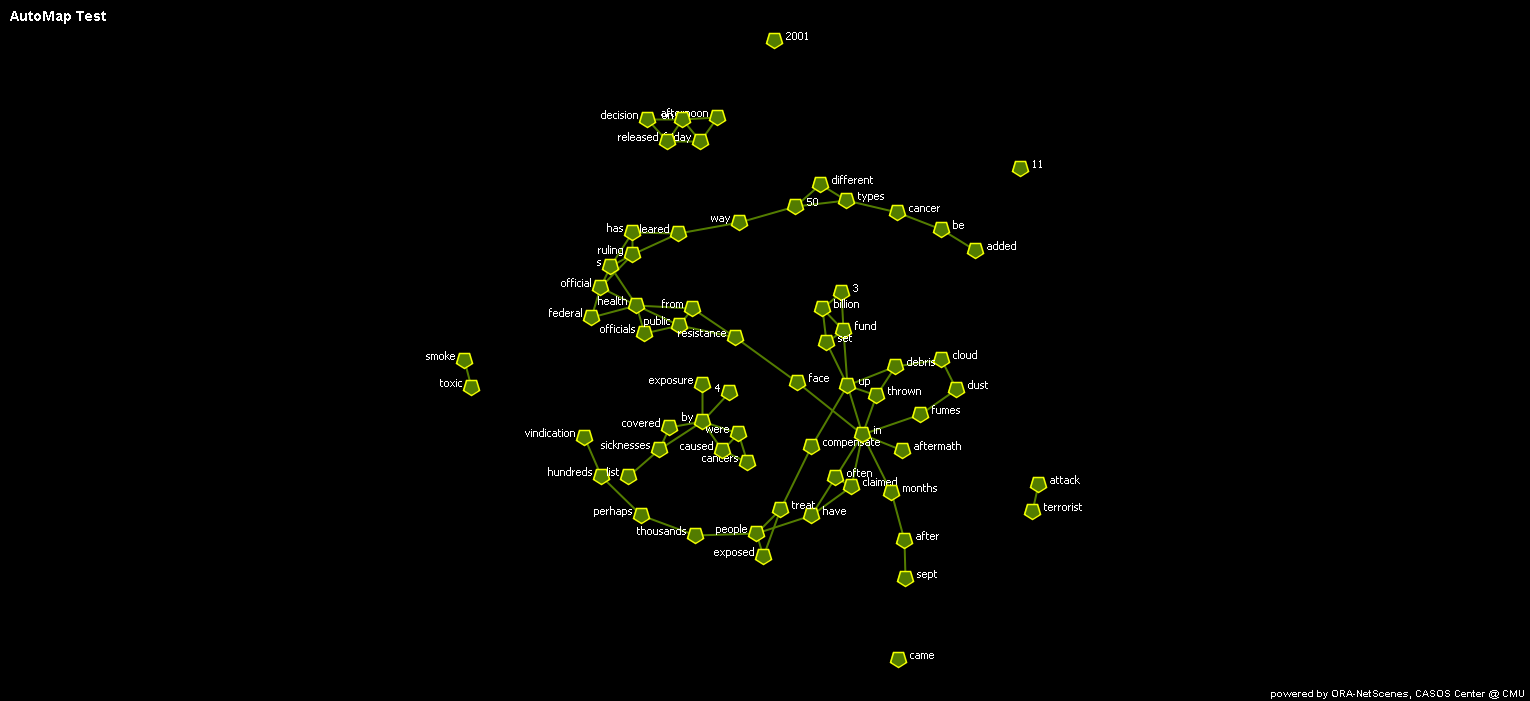 Window Size 3, Direct Deletion
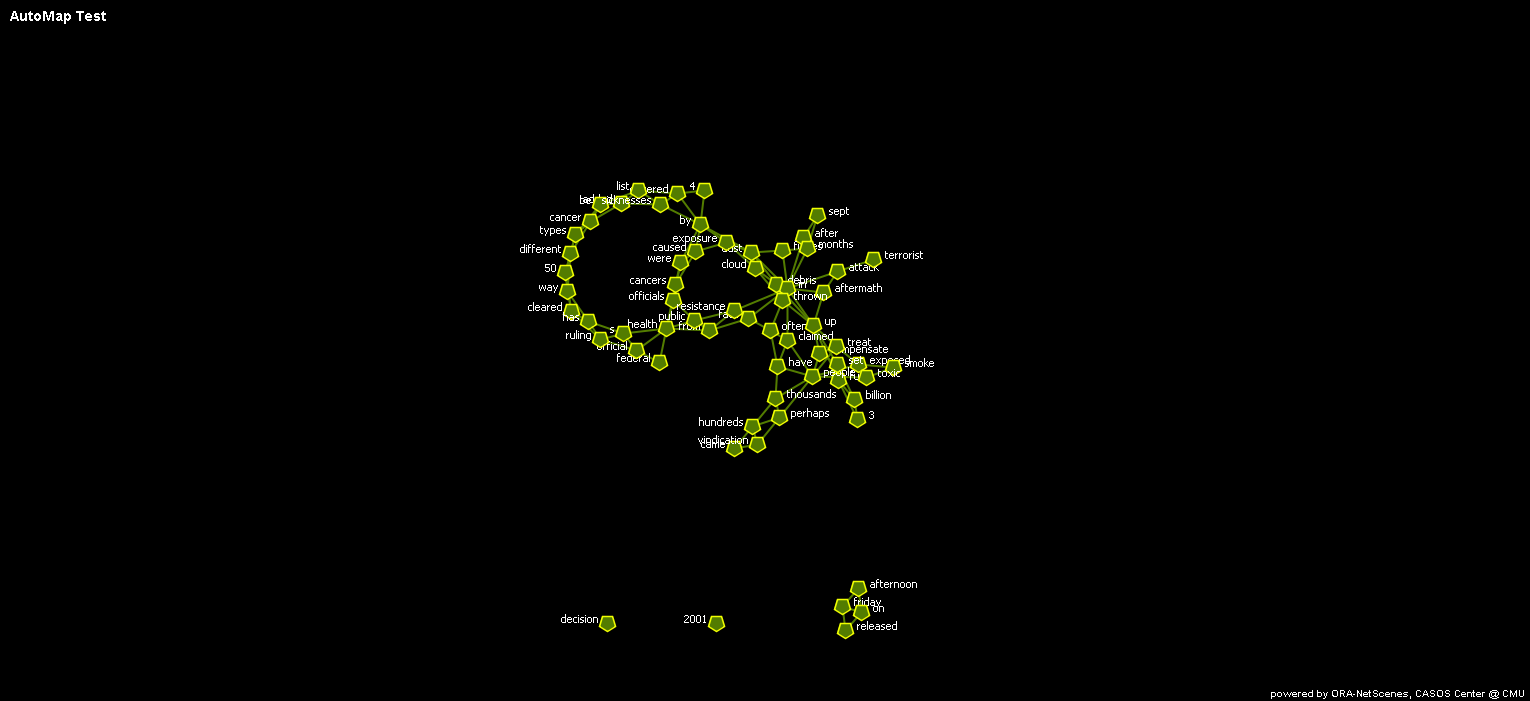 Data reduction and Meaningful networks
Using Decision Theory to Identify ‘Meaningful’ Networks
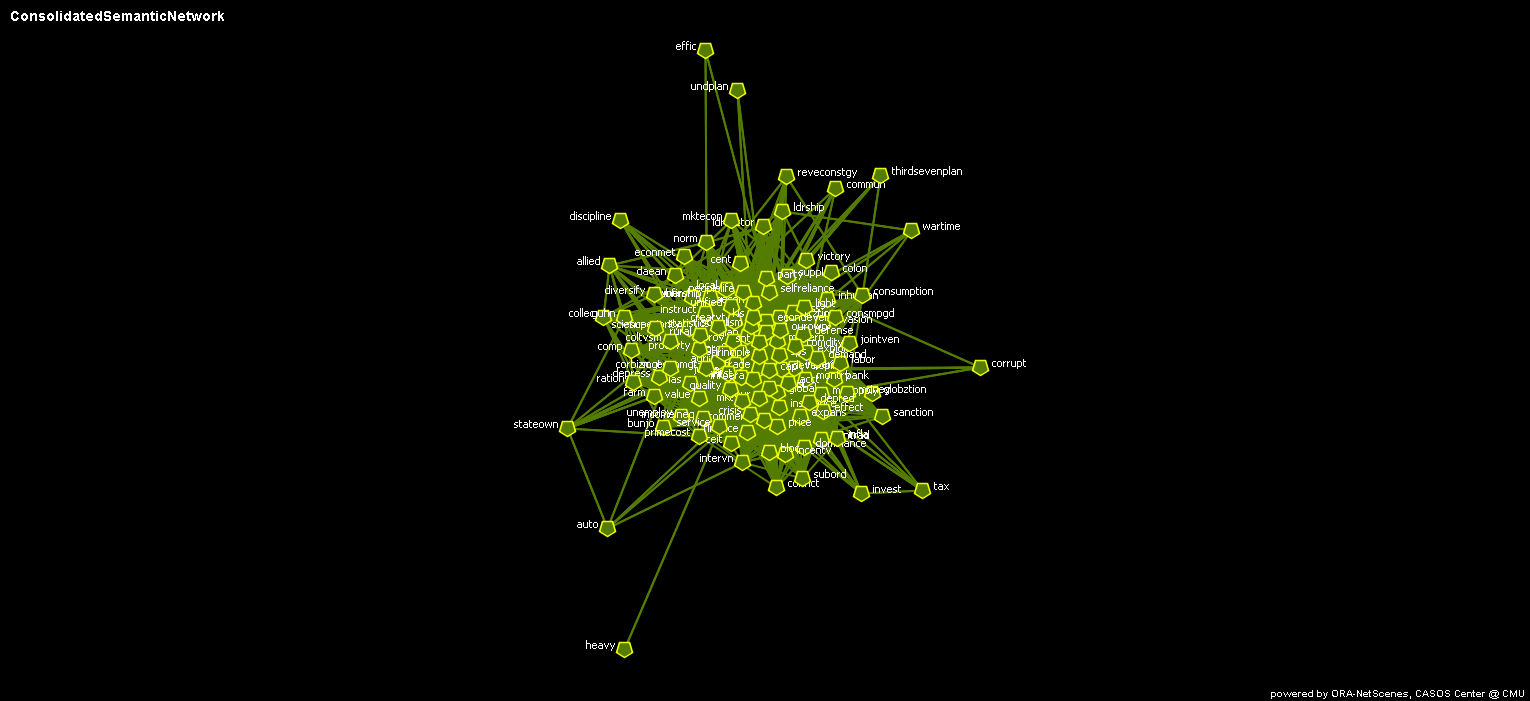 Group1
Group2
4
2
1
2
3
8
6
3
5
7
5
4
1
2
UnionandIntersection
3
8
6
5
7
Doesn’t work well with dense weighted graphs
Data structure of a weighted network:
Is it significant that economic development was mentioned ten times?
What is the probability of getting two blue balls from a random selection of five balls?
In General:
1994-2001
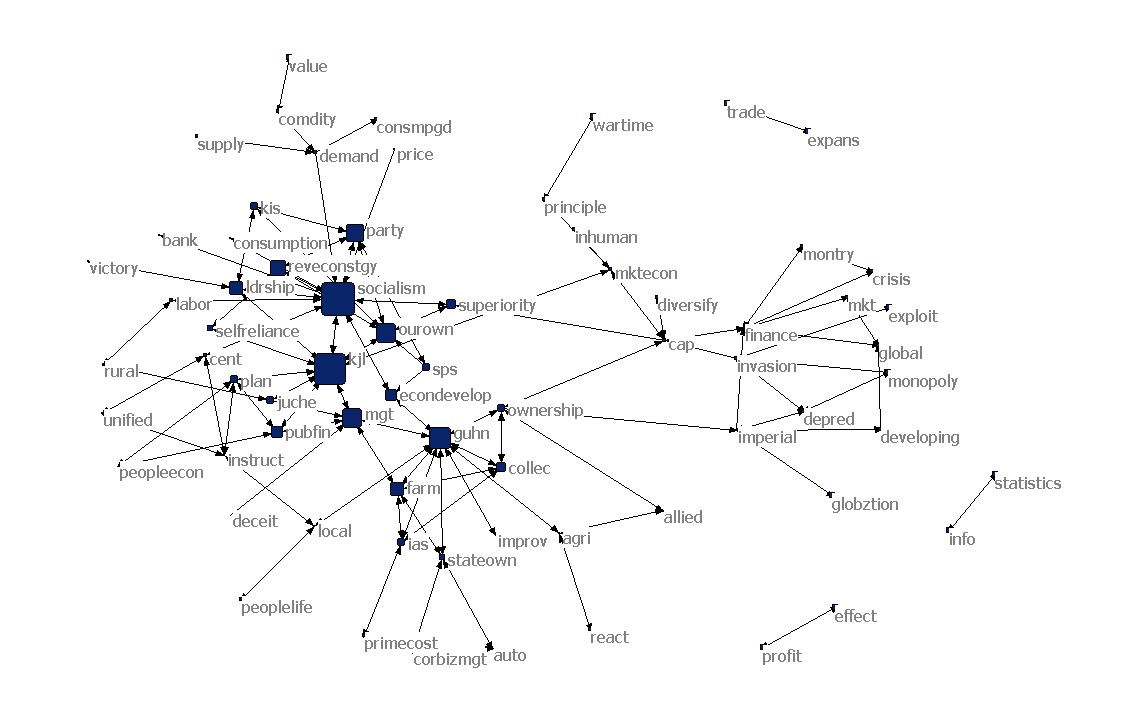 Additional Topics of Interest:
Networks within networks (see Carley and Krackhardt, meta-network analysis)
Within an organization there are social networks, resource networks, and knowledge networks – to understand one you need to understand others
Profiler Plus developed by Peg Hermann at Syracuse University
Uses speeches to extract latent models of leadership style and predict behavior in specific circumstances
Advanced content analysis by Gary King and colleagues at Harvard 
Semi-automated method for processing very large collections of text
jdlecy@gsu.edu
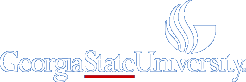 31